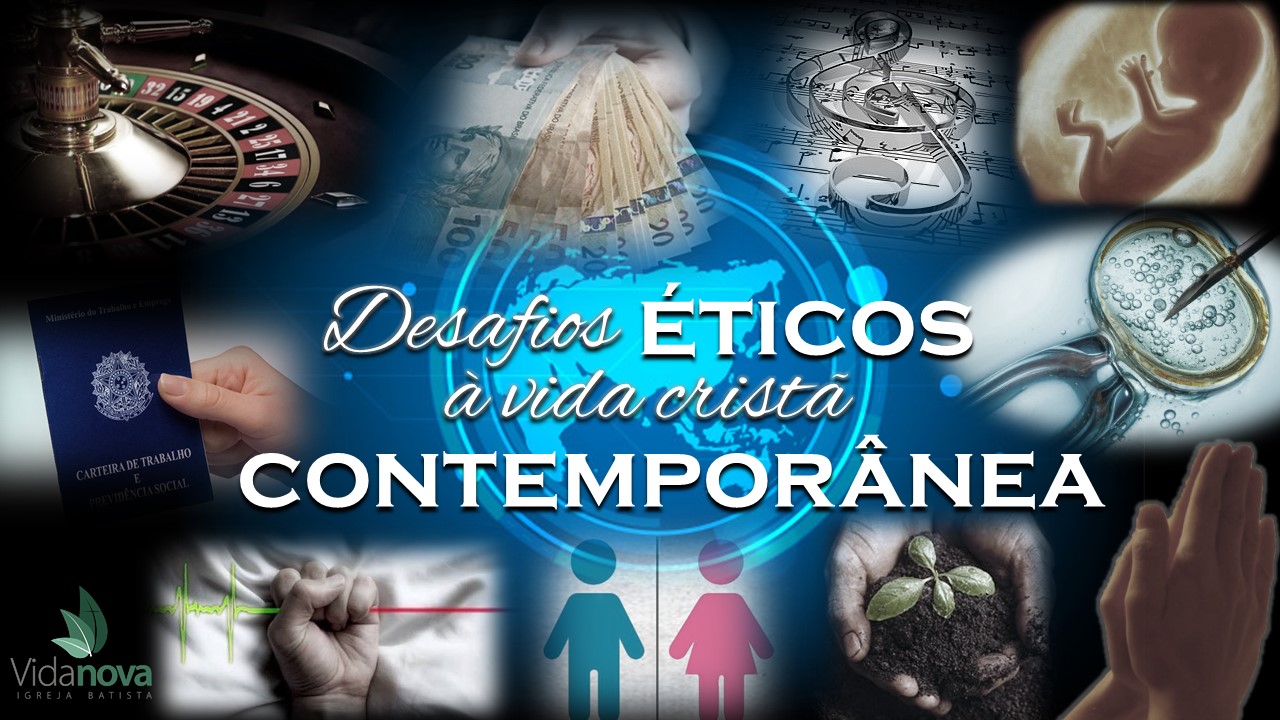 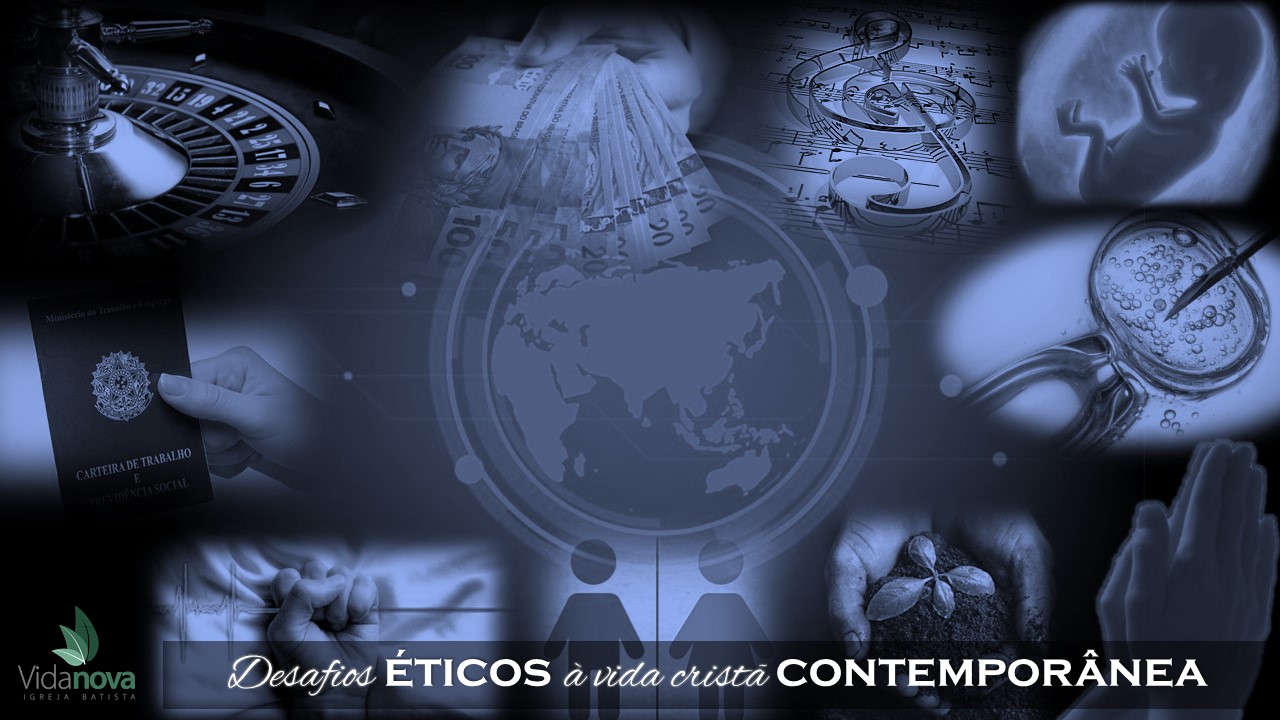 A COSMOVISÃO CRISTÃ E A ORAÇÃO
DILEMA ÉTICO: SE DEUS JÁ SABE DE TODAS AS COISAS, ENTÃO POR QUE DEVEMOS ORAR?!
[Speaker Notes: HOJE IREMOS ESTUDAR O PAPEL DA ORAÇÃO EM NOSSA VIDA CRISTÃ. A INTENÇÃO DO NOSSO ESTUDO É REVELAR QUE TIPO DE COSMOVISÃO TEMOS, QUANDO NOS REFERIMOS A ORAÇÃO!

Lembram o que é Cosmovisão? (ver definição pastor Roni). É a lente pela qual vemos o mundo.


É FATO DE QUE TODOS NÓS CREMOS QUE DEUS É ONISCIENTE, ISTO É, ELE CONHECE EXAUSTIVAMENTE TODAS AS COISAS, MAS O SEU CONHECIMENTO EXAUSTIVO SE DÁ PELO FATO DE QUE ELE NÃO SOMENTE ENXERGA O FUTURO, MAS O DETERMINOU COMO EXPRESSÃO DO SEU GOVERNO E SOBERANIA. (versos sobre onisciência, soberania e decretos de Deus)


NORMALMENTE, A MAIORIA DOS CRISTÃOS ORAM A DEUS COM O SEGUINTE PRESSUPOSTO: OU DEUS NÃO TEM UM PLANO PRA NÓS E POR ISSO PEDIMOS A ELE QUE ESTABELEÇA UM, OU PORQUE ELE ATÉ PODE TER UM PLANO SIM PRA NÓS, MAS NÓS TEMOS UM MELHOR DO QUE O DELE PARA O APRESENTAR. POUCAS SÃO AS PESSOAS QUE VÃO ATÉ DEUS PARA SE RELACIONAR COM ELE E PODER TER O SEU CORAÇÃO ALINHADO E SUBMISSO A VONTADE DELE.

ESSA É A DIFERENÇA BÁSICA ENTRE UMA COSMOVISÃO DE UM CRISTÃO HUMANISTA [AQUELA CENTRADA EM NÓS MESMOS] (síndrome do Alladin e o Genio na Lampada) DA COSMOVISÃO DE UM CRISTÃO QUE CRÊ E DESCANSA NA SOBERANIA DE DEUS.

AGORA TENTE PENSAR NOVAMENTE NO DILEMA ÉTICO APRESENTADO ACIMA: SE DEUS JÁ SABE DE TODAS AS COISAS, ENTÃO POR QUE DEVEMOS ORAR?!
Se Deus em sua sabedoria ordenou livremente tudo o que acontece, que motivação pode ter o crente ao orar a esse Deus? Se Deus não apenas sabe, mas já determinou a minha própria oração, não há nenhuma razão que estimule o cristão para orar. Poderia ser feita a seguinte pergunta: “Para que servirão minhas palavras se Deus já́ as conhece e as determinou antes de mesmo de mexer meus lábios?” 

DEPENDENDO DA RESPOSTA QUE DAREMOS A ESSA PERGUNTA, PERCEBEREMOS QUE TIPO DE COSMOVISÃO TEMOS!

PARE AGORA E PENSE EM ALGUNS TEXTOS COMO: Salmo 139.16, Pv 16.33, Jó 23.13-14
Salmo 139:1-6 – Conhece nosso coração, sabe todas as minhas atividades diárias, conhece nosso pensamento, nos vê o tempo todo, antes que eu fale, sabe o que vou dizer.(onisciência).
Salmos 139:16 – Mais eu saber, Deus decretou, determinou todas as coisas. “cada momento foi estabelecido”, ARA “e no teu livro foram escritos todos os meus dias, cada um deles escrito e determinado”.
Pv.16:33 – Deus “determina” o resultado (dados lançados para identificar a vontade de Deus (Ex.28:30, Js.14:2, 1Sm 10:17-27, 14:40-43). ARA “do Senhor procede a decisão”
Jó 23:13-14 – Deus toma sua “decisão”, “Ele faz o que deseja”, “Fará comigo tudo o que planejou”, “Ele controla meu destino”. 
Mesmo nas situações ruins? Sim, Jó 1:21 O Senhor me deu, O Senhor o tomou. Bendito seja o nome do Senhor. (Jó 1:16, O fogo de Deus queimou as ovelhas e pastores de Jó). ) (O pecado de Absalão, 1 Sm.16:20 “O que devo fazer agora”, v.23 “Absalão seguiu os conselhos de Aitofel como Davi tinha feito...”, 1 Sm 17:14, Deus decidiu frustrar os conselhos para trazer desgraça a Absalão. 1 Sm.12:11 Deus diz “farei”, “tomarei”, “as darei”, “farei”. (exemplos de Jó e José)]
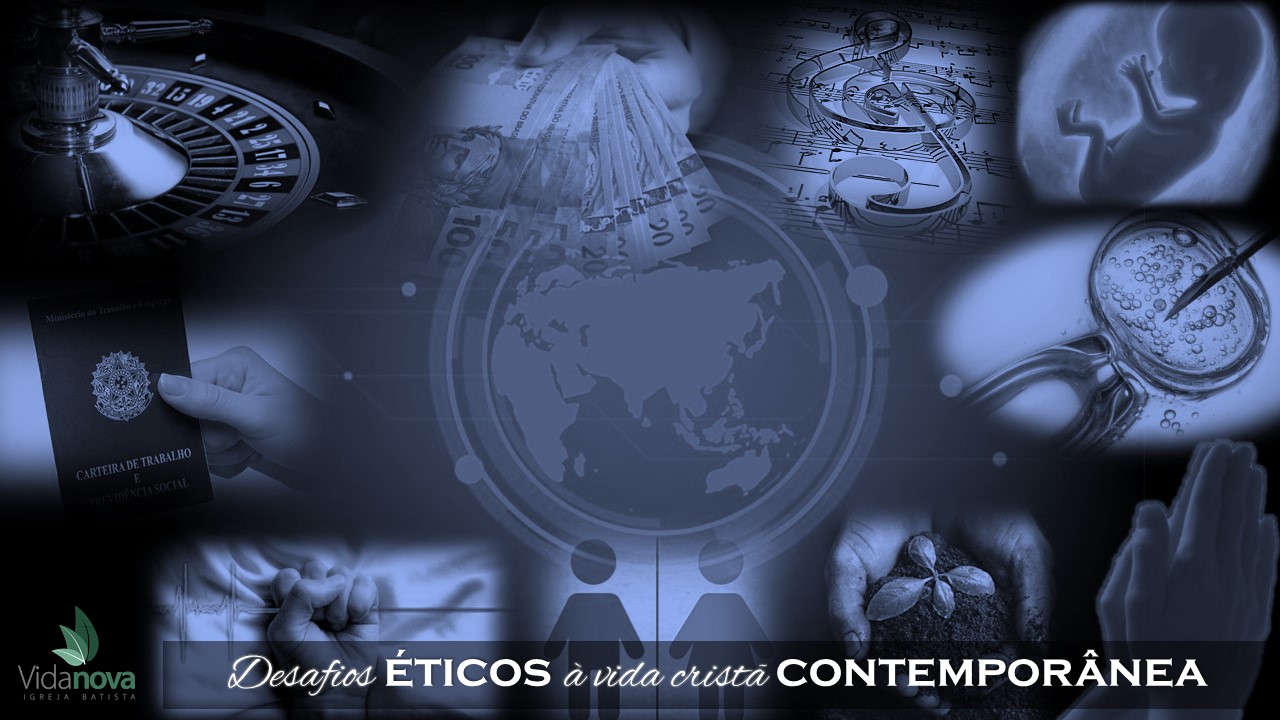 A COSMOVISÃO CRISTÃ DA SOBERANIA DE DEUS
NÃO EXISTE CONFLITO ENTRE A SOBERANIA DE DEUS E A RESPONSABILIDADE HUMANA
Jr 29.12-14
1 Ts 5.17
Mt 26.36-39
[Speaker Notes: O FATO DE DEUS TER ESCRITO TODA A HISTÓRIA E DECRETADO COMO ELA DEVERIA ACONTECER ANTES MESMO DELA EXISTIR NÃO DEVE DESESTIMULAR NOSSAS ORAÇÕES, POIS DEUS ESTABELECEU A ORAÇÃO COMO FERRAMENTA PARA O NOSSO RELACIONAMENTO DIÁRIO COM ELE. PERCEBA NOS TEXTOS ACIMA COMO DEUS EXIGE A NOSSA ORAÇÃO.

Jr 29.12-14 – PERCEBA QUE ANTES MESMO DO POVO DE ISRAEL SER LEVADO EM CATIVEIRO PELOS BABILÔNIOS, DEUS JÁ ESTAVA ANUNCIANDO A JEREMIAS QUE APÓS OS 70 ANOS DE CATIVEIRO, O POVO DE ISRAEL IRIA ORAR AO SENHOR E DEUS OS RESTAURARIA A SUA TERRA POR MEIO DAS SUAS SÚPLICAS. DEUS DECRETOU O MAL QUE LHES SOBREVIRIA E AINDA ESTABELECEU A ORAÇÃO COMO MEIO DE LIVRAMENTO PARA DEUS OPERAR NO MEIO DELES. POR ISSO, NOSSA ORAÇÃO TEM VALOR E LUGAR NO PROPÓSITO MAIOR DE DEUS.

1 Ts 5.17 – DEVEMOS ORAR TAMBÉM, PORQUE A ORAÇÃO É UM IMPERATIVO PARA A VIDA CRISTÃ! A SOBERANIA DE DEUS E OS SEUS DECRETOS NÃO ANULAM O NOSSO PAPEL DE TERMOS QUE ORAR CONTINUAMENTE.

Mt 26.36-39 – ESSA PASSAGEM NOS ENSINA DIFERENTES LIÇÕES PRECIOSAS, TAIS COMO:
NOSSA ORAÇÃO NÃO DEVE EXISTIR PARA MUDAR A VONTADE DE DEUS, MAS SIM PARA MOLDAR O NOSSO CORAÇÃO A VONTADE DELE. OBSERVE O RELACIONAMENTO ENTRE O PAI E O FILHO;
A CERTEZA DE QUE DEUS JÁ DECRETOU TODAS AS COISAS NÃO DEVE AFASTAR O NOSSO DESEJO LEGÍTIMO DE APRESENTARMOS A DEUS NOSSA VONTADE, AINDA QUE ELA NÃO ACONTEÇA COMO FOI O QUE ACONTECEU COM CRISTO;
QUANDO ESTAMOS EM ANGÚSTIA PROFUNDA, PODEMOS ORAR, PORQUE SABEMOS QUE DEUS VAI OUVIR NOSSAS ORAÇÕES E NOS DAR GRAÇA PARA SUPORTAR OS DESAFIOS (Ver também 2 Co 12.7-10)

OS DECRETOS DIVINOS NÃO CONFLITAM COM O EXERCÍCIO DA LIBERDADE HUMANA, MAS SIM COM O DESEJO DE QUERER SER “AUTÔNOMO, INDEPENDENTE” DE DEUS!]
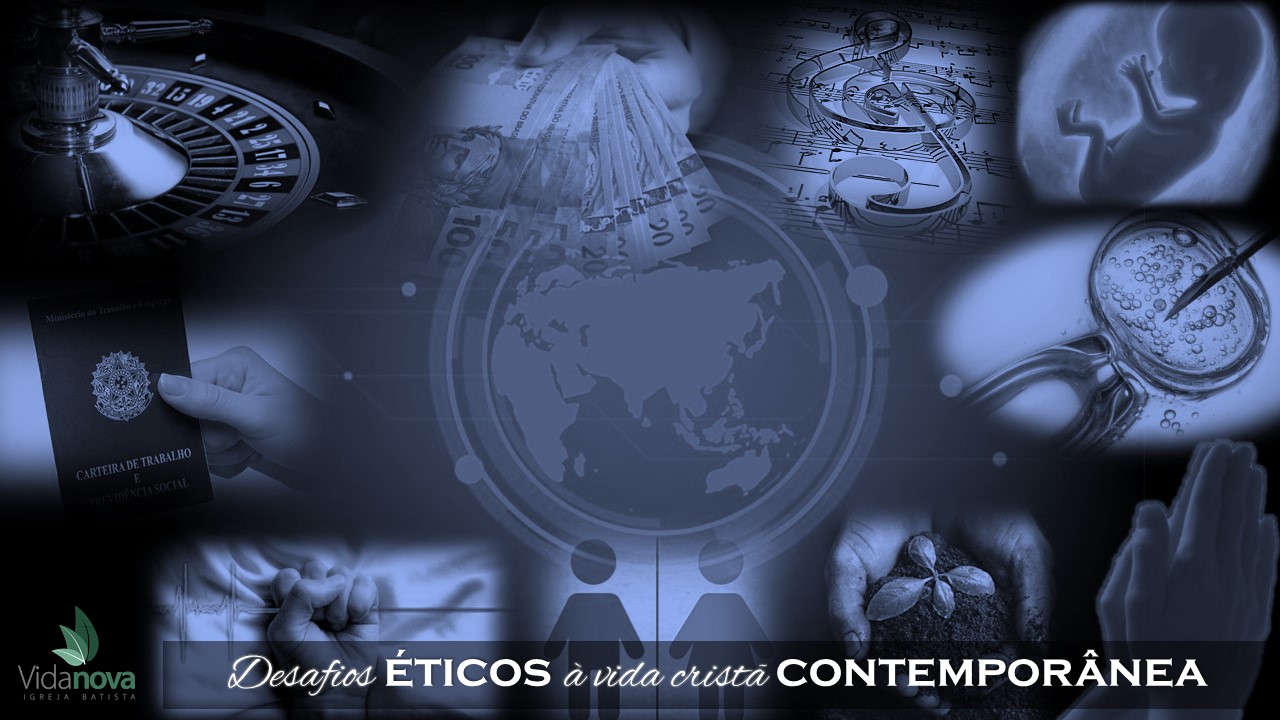 A COSMOVISÃO CRISTÃ DA SOBERANIA DE DEUS
A ORAÇÃO DOS CRENTES FAZ PARTE DOS PROPÓSITOS DE DEUS PARA OPERAR A TRANSFORMAÇÃO DA REALIDADE
1 Sm 1.10, 12, 20
Js 10.12-14
2 Cr 7.14-16
[Speaker Notes: Oração não é um recurso que pode convencer Deus a fazer o que o homem quer. Deus não está parado/estático, Ele trabalha. No entanto, circunstâncias desfavoráveis podem ser mudadas através das nossas oração, bem como podem continuar a existir se houver a ausência delas. De uma forma ou de outra, Deus não será surpreendido e Ele estará governando.

- ANA ERA ESTÉRIL E ENGRAVIDOU APÓS BUSCAR INCESSANTEMENTE A DEUS EM ORAÇÃO!
- JOSUÉ OROU E O TEMPO PAROU!
- SE O POVO DE DEUS ORAR, DEUS IRÁ PERDOAR OS SEUS PECADOS E MUDAR A SUA SORTE! NÃO HÁ PECADO QUE DEUS NÃO POSSA PERDOAR E RESTAURAR A VIDA DO HOMEM!]
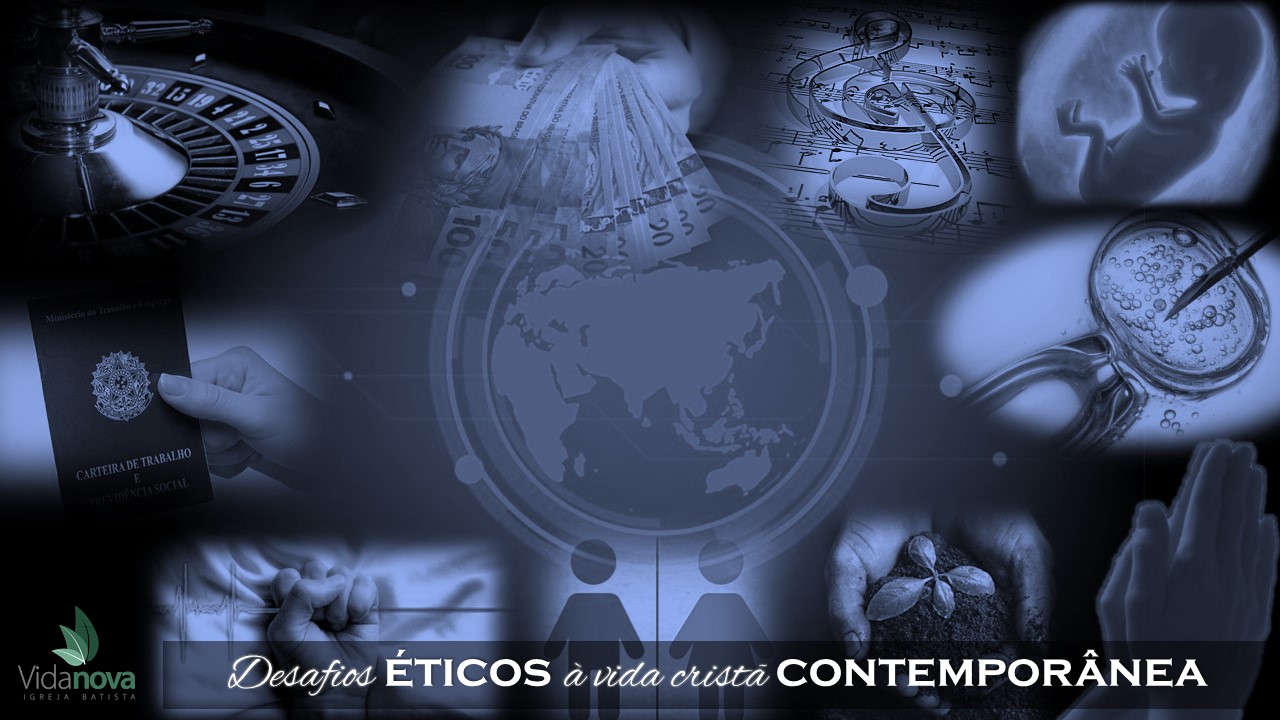 A COSMOVISÃO CRISTÃ DA SOBERANIA DE DEUS
O DECRETO DE DEUS ENRIQUECE O CONTEÚDO DAS NOSSAS ORAÇÕES
Rm 11.33
Ap 4.11
[Speaker Notes: Quando o povo de Deus se põe a orar tendo como base os decretos, um rico conteúdo teológico e prático permeará essas orações. Ao analisar o passado, presente e futuro, o crente pode, à luz da soberania de Deus em determinar cada evento de sua história pessoal, expressar um conteúdo rico de orações ao longo de sua vida. Paulo ilustra essa riqueza da sabedoria de Deus após ensinar a doutrina da predestinação:

Rm. 11.33 – “Ó profundidade da riqueza, tanto da sabedoria como do conhecimento de Deus! Quão insondáveis são os seus juízos, e quão inescrutáveis, os seus caminhos!” 

Em relação ao seu próprio passado e a história universal, o cristão pode orar em intensa gratidão pela beleza da criação, por sua eleição, por sua família, pelo seu País, por inseri-lo em uma igreja local e principalmente pela sabedoria de Deus em determinar, controlar e dirigir cada detalhe da história da humanidade para a sua glória. Os vinte quatro anciãos do livro de Apocalipse [que representam a IGREJA] oram a Deus com gratidão especificamente por seu plano eterno quanto à criação de todas as coisas:

Ap. 1.11 – “Tu és digno, Senhor e Deus nosso, de receber a glória, a honra e o poder, porque todas as coisas tu criaste, sim, por causa da tua vontade vieram a existir e foram criadas” 

Exemplos de orações pelo Presente: Pai Nosso (outras)
Exemplos de orações pelo Futuro
Tudo conforme o decreto e soberania de Deus.]
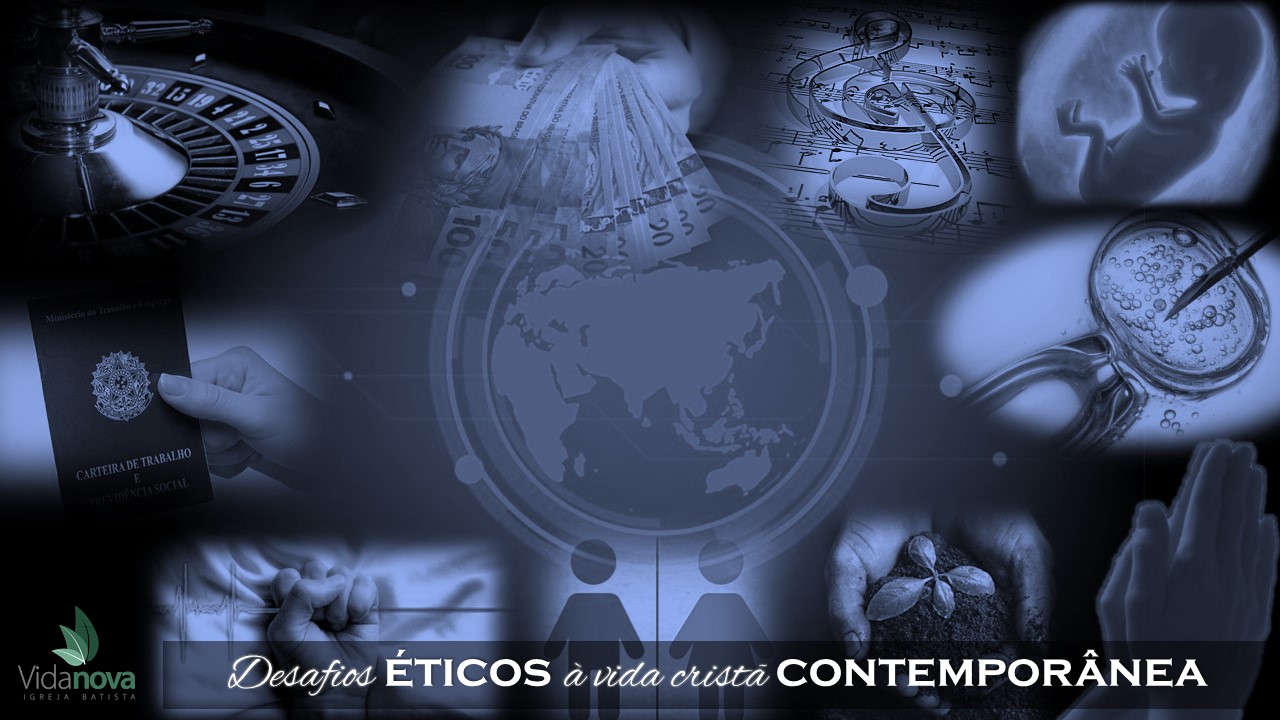 A COSMOVISÃO CRISTÃ DA SOBERANIA DE DEUS
O DECRETO DE DEUS ENSINA AQUELE QUE ORA A ENTENDER CORRETAMENTE A HISTÓRIA
At 4.24-31
Sl 115.2-3
[Speaker Notes: At 4.24-31 - “Tu, Soberano Senhor, que fizeste o céu, a terra, o mar e tudo o que neles há. [...] verdadeiramente se ajuntaram nesta cidade contra o teu santo Servo Jesus, ao qual ungiste, Herodes e Pôncio Pilatos, com gentios e gente de Israel, para fazerem tudo o que a tua mão e o teu propósito predeterminaram... Tendo eles orado, tremeu o lugar onde estavam reunidos; todos ficaram cheios do Espírito Santo e, com intrepidez, anunciavam a palavra de Deus.” 
OBSERVE COMO O TEOR DA ORAÇÃO DA IGREJA PRIMITIVA ERA TEOLOGICAMENTE CONSISTENTE E PROFUNDO. É A INTERPRETAÇÃO DA HISTÓRIA DA PERSPECTIVA DA SOBERANIA DE DEUS

De forma simples, Decreto é tudo aquilo que Deus determinou para acontecer na história. Nada do que acontece no mundo, em todas as épocas, foge dos decretos divinos. Portanto, a história é o palco dos acontecimentos que foram previamente designados por Deus. Por essa razão, quanto mais o povo de Deus se colocar em oração reconhecendo os decretos divinos, mais ele desenvolverá uma compreensão acertada da história da humanidade.

Pela oração o crente entende que não há ACASOS na história. Tsunamis, Terremotos, Cataclismas, doenças, sofrimento e eventos misteriosos não acontecem por acaso para aqueles que creem nos decretos de Deus. Aqui que é contingência para os homens não é contingência para Deus. Tudo o que acontece, e pode ter aparência de acaso, está determinado no plano eterno do Senhor. 
Exemplo, crise na Venezuela, e nossos irmão aqui convertidos e batizados.

Deus não é pego de surpresa pela maldade humana, nem observa como telespectador o que acontece na história. Deus tem o controle da história em suas mãos. Deus planejou sabiamente todos os detalhes de tudo o que acontece na história. Não existem acasos na história planejada por Deus:
Sl. 115.2-3 – “Por que diriam as nações: Onde está o Deus deles? No céu está o nosso Deus e tudo faz como lhe agrada.”]
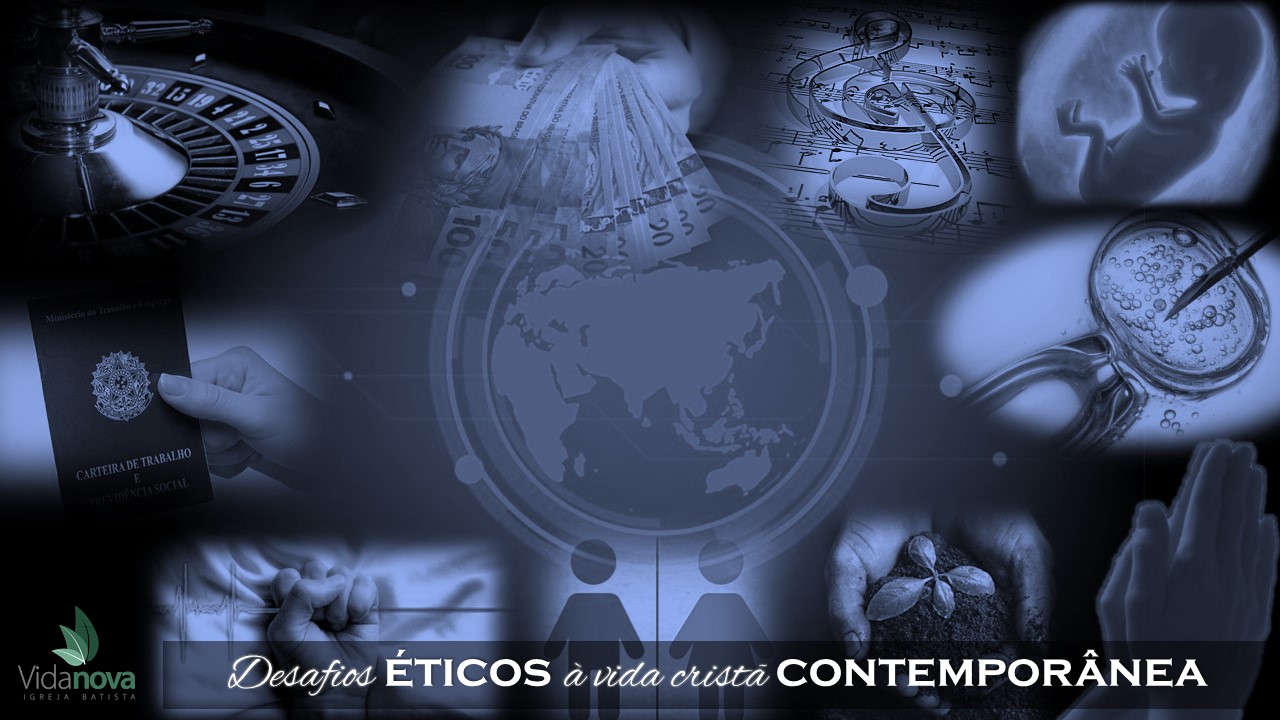 CONSIDERAÇÕES FINAIS
A ORAÇÃO É UM ELEMENTO VITAL PARA A VIDA CRISTÃ. NÃO A DESPREZE!
UMA COSMOVISÃO CRISTÃ QUE SE APOIA NA SOBERANIA DE DEUS COMPREENDE A EXISTÊNCIA DOS DECRETOS COMO INCENTIVO A UMA VIDA DE ORAÇÃO
[Speaker Notes: É PORQUE SABEMOS QUE DEUS TEM PLANOS PARA AS NOSSAS VIDA E NÃO OS CONHECEMOS QUE DEVEMOS BUSCAR EM ORAÇÃO A DEUS PARA SUBMETER A NOSSA VONTADE AOS SEUS DECRETOS PRA NÓS!]